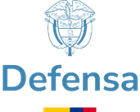 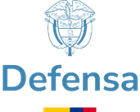 Para nosotros es importante contar sus comentarios y sugerencias para un mejoramiento continuo:
¡GRACIAS!